docket
“Bringing ideas to life”Assignment 8: Midway Hi-fi
Irene Hsu, Ke Xu, Jessica Zhang
Problem
For people from all walks of life, the bustle of everyday leaves little time and energy for personal side projects.
Solution
docket is a public platform that documents project-related ideas throughout the day and allows users to support one another’s projects for inspiration and motivation. Through documentation and social interaction, docket aims to build momentum for personal projects.
Overview of Talk
-Heuristic Evaluation Results & Design Revisions
	General
	Task 1, 2, 3
-Implementation
	Tools
	Completed & Ongoing
	Wizard-of-Oz & Hard-coded Data
-Demonstration
HE Results & Design Revisions
General
-misleading icons/sections [H2-2 Aesthetic] [H2-8 Match]
	“Explore” & “Following” icons: misleading
	“Projects” → “My Projects”
-better metaphors [H2-8 Match]
	“Stages” → “Sections”
	“Quicknotes” → “Notes”

-unaddressed: branding [H2-6 Recognition]
[Speaker Notes: most were aesthetic & minimalistic design & matches between the system and the real world
-misleading icons & sections on our navigation sidebar
	explore: house icon; originally the default page that hte app would open up to → will change to compass icon
	following: person icon, which evaluators said was misleading because our platform follows projects, not users → willc hange to something more intuitive to docket
	renaming Projects to My Projects to clarify that this links to personal projects
-also got the feedback to improve our metaphor usage
	some changes: renaming project stages to project sections; renaming quicknotes to simply “notes”
-one important suggestion we didn’t take: including the branding, listed as recognition & recall
	we won’t have the logo on the page to save space; after looking at similar apps, most don’t have brandign on the page. we believe that when opening the app, the icon and launching page are branding enough]
HE Results & Design Revisions
Task 1: Follow Inspiring Projects
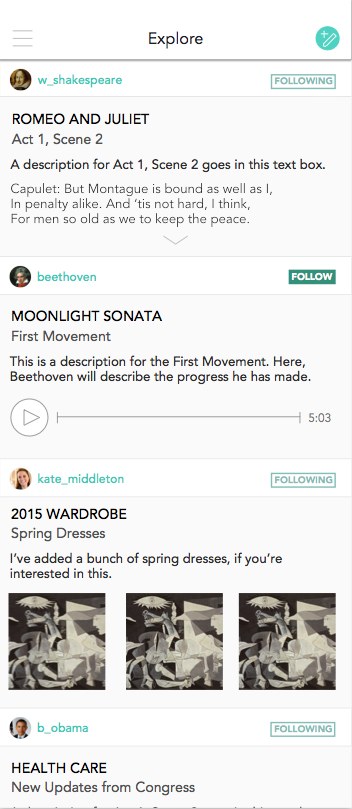 -feed: visually overwhelming 
[H2-2 Aesthetic]
	confusing sectioning of project updates
	black text on white background

-unaddressed: subscribing to other users
[Speaker Notes: suggestions for our first task to follow inspiring projects: mainly aesthetic & minimalistic design issues
originally an all white background
-confusing sectioning of project updates; evaluators said might be difficult to tell from project update to project update
-especially for a text-y page, black text on white background made it hard to read content
solution--> make the user bars white and gray out the content background, both to give the illusion that the background is nested under the header and also to improve readability]
HE Results & Design Revisions
Task 2: Add a Public Note
-issues w/ managing notes [H2-3 Control] [H2-1 Visibility]
	organizing into stages, deleting
	showing status of note 
(public, private, stage, etc.)
→ redesign into message format
	select stages from another window
	add delete features (slide out)
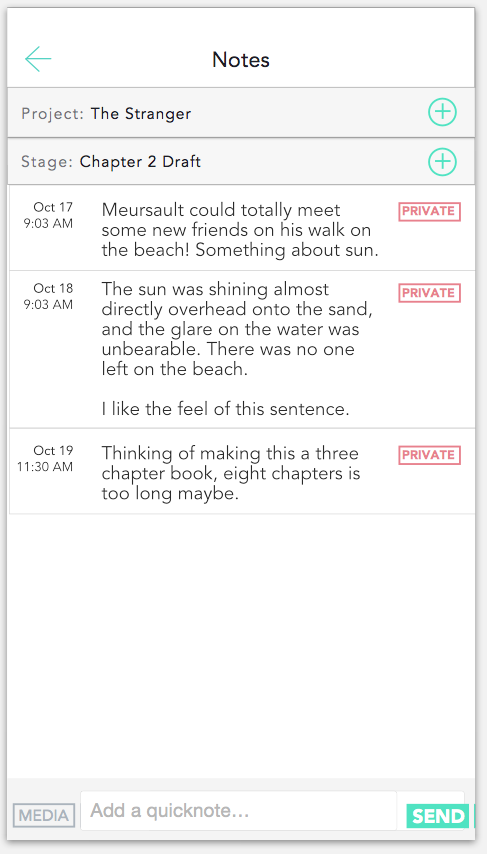 [Speaker Notes: Suggestions for task 2 had to do with control & freedom, and visibility of system status
	originally there were issues with managing the notes
		for instance, our evaluators said it wasn’t clear how to add to specific stages, how to delete messages and how to make sure a note was published
	we’ve redesigned into a format reminiscent of a messaging page
		select stages on this bar, which opens to antoher window
		add delete feature which will slide out
		message will first be gray, then turn white when publsihed]
HE Results & Design Revisions
Task 3: Look through project page
-visual design [H2-8 Aesthetic]
cluttered notes 
	black text on white background → off-gray

-related:
-add project list page [H2-7 Flexibility]
-add “complete” feature [H2-7 Flexibility]
[Speaker Notes: Suggestions for task 3, looking over the project page, ranged from Aesthetic & minimalistic design to Felxibility and Freedom 
-some things mentioned included having a cluttered project page by being able to open all the sections and see all the notes; we didn’t address because we thought that users might want to have the freedom to see all the notes laid out 
-also again, black text on white background was an issue, so we changed it to off-gray
-we will be adding an intermediary project list page which we will then link to a project page, related to flexibility and freedom
-as well as add a complete feature on our project page]
Implementation: Tools
-iOS
	on-the-go momentum
-XCode (Swift)
collaborate
	resource to learn
[Speaker Notes: Again, same concept but more specific task]
Implementation: Completed
Task 3: Look through project page
-project page
	clickable
	hard-coded content
-”My Projects”
[Speaker Notes: : intermediary page listing projects]
Implementation: Ongoing
-Task 1: Follow Inspiring Projects
	create feed

-Task 2: Add a Public Note
	create page
	link to update with project page
[Speaker Notes: Again, same concept but more specific task]
Implementation: Wizard-of-Oz
-none
[Speaker Notes: Again, same concept but more specific task]
Implementation: Hard-coded Data
-preloaded user
-feed pre-loaded with project updates
-pre-loaded notes
	can add project section
	can add notes
-pre-loaded project sections & updates
[Speaker Notes: Again, same concept but more specific task]
Implementation: Questions
-Is it possible to use two platforms to implement the app and merge them together? (Meteor & swift)
[Speaker Notes: Again, same concept but more specific task]
Demonstration
Task 3: Look through project
[Speaker Notes: Again, same concept but more specific task]
Summary
-completed: Task 3 is completed!
-uncompleted: Task 1 & 2

-design changes
	metaphors & labels
	text on background
	organized “Notes”
[Speaker Notes: Again, same concept but more specific task]